Supporting Students from Application to the First Day of Classes  Advancing Equity through Guided Pathways SeriesDiscussion Guide #5 Julianna Barnes, Cuyamaca College &Rob Johnstone, NCII
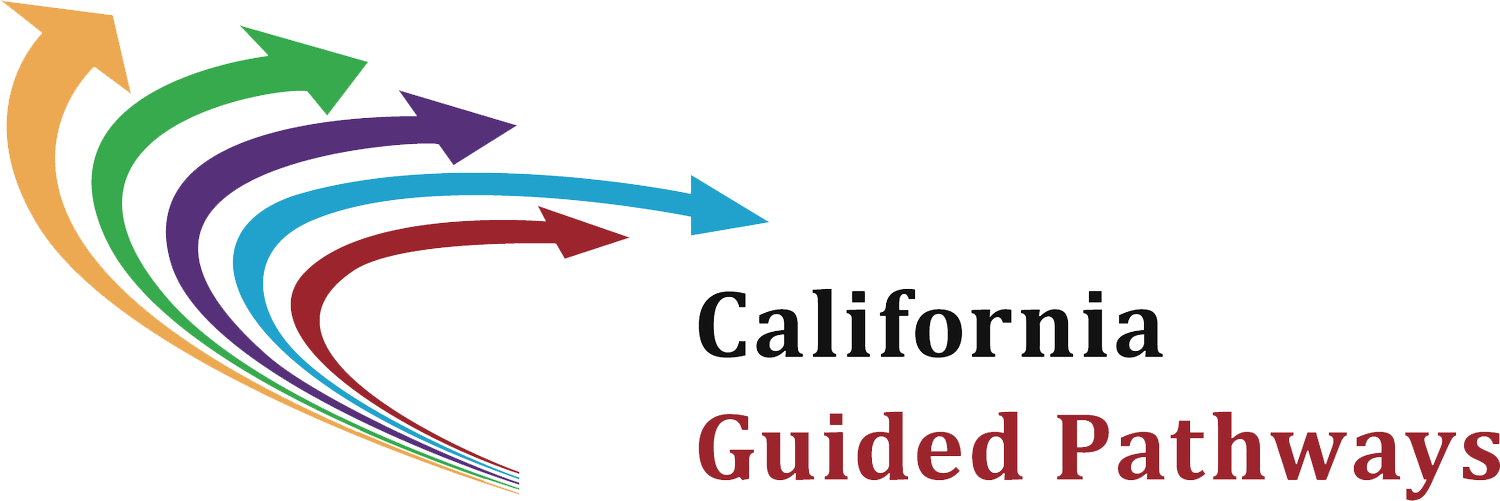 1
How to Use This Presentation
As an institutional redesign team…
Independently read Advancing Equity through Guided Pathways Discussion Guide 5
Review the highlights (below) on equity issues impacting student connection to the college throughout the intake process 
Consider the discussion questions
Determine how to conduct the research tasks
2
Background
Prepared as companion to the Advancing Equity in Guided Pathways Discussion Guide 5, authored by Julia Barnes, Cuyamaca College & Rob Johnstone, NCII
Intended to foster critical campus conversations about increasing student equity under a Guided Pathways umbrella 
Across the series, authors bring their own unique perspectives on & approach to the issue; no guide is intended as the definitive word on its topic
What Do We Mean by Intake?
Happens before students enter the classroom
Includes application, placement testing, orientation, financial aid, advising, & registration 
Also referred to as “onboarding” or “matriculation”
4
Why Is Successful Student Intake Important to Equity?
Equity data shows students of color, first generation, & low-income students often never make it through intake to enrollment
Community college students’ racial, cultural, linguistic, & socioeconomic diversity means there can be no one intake experience
5
What Are Some Issues Impacting Equity in Student Intake? (1)
Complexity of steps, multiplicity of processes
Language barriers for non-native English speakers, college jargon, confusing instructions
Insufficient funds to cover costs beyond tuition, delays in financial aid disbursement, absence of information about financial assistance
Lack of awareness about / use of services & supports to facilitate successful intake
6
What Are Some Issues Impacting Equity in Student Intake? (2)
Reliance on opaque college websites, dense course catalogs for information 
Uninformed decision-making about high-stakes testing, course selection resulting in placement in remedial education, choice of programs leading low-wage careers
7
Discussion Questions (1)
Consider what your college…
Knows about the current intake process for different student groups, including how this current process fosters or impedes early connection to the campus
Could tangibly change to make its intake process clearer for students of color & those who have been historically underrepresented &/or underserved in higher education
8
Discussion Questions (2)
Consider what your college…
Could do to ensure that disproportionately impacted students access support services that facilitate enrollment into programs of study leading to earning a living wage (e.g. financial aid, orientation, counseling/advisement)
Could do to employ hiring and professional development practices that improve the intake processes for disproportionately impacted students
9
Research Tasks (1)
Determine how your college will…
Map the current student intake process, identifying all steps a student might need to take to get from application to the first day of classes
Determine at what points along the intake process your college loses students* 
Identify the percentage of students who begin the intake process but do not enroll (e.g. applied but did not enroll, started/completed the financial aid process but did not enroll)*
*Disaggregate for different student groups
10
Research Tasks (2)
Determine how your college will…
Gather student perceptions about the intake process, focusing on implications for improvement*
Examine what percentage of students who make it to enrollment are directed to remedial education, enter a program of study that leads to earning a living wage*
*Disaggregate for different student groups
11
For More Information…
For related content, discussion questions, & research tasks, review…
Creating Student Connection & Belonging upon Entry (Guide 6)
Taking an Asset-Based Approach to Student Onboarding (Guide 7)
For all guides & additional information on the series, visit www.ncii-improve.com
12